The Great Biology Pubish Quiz
Muscle Structure
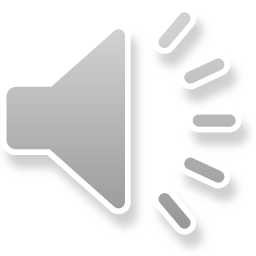 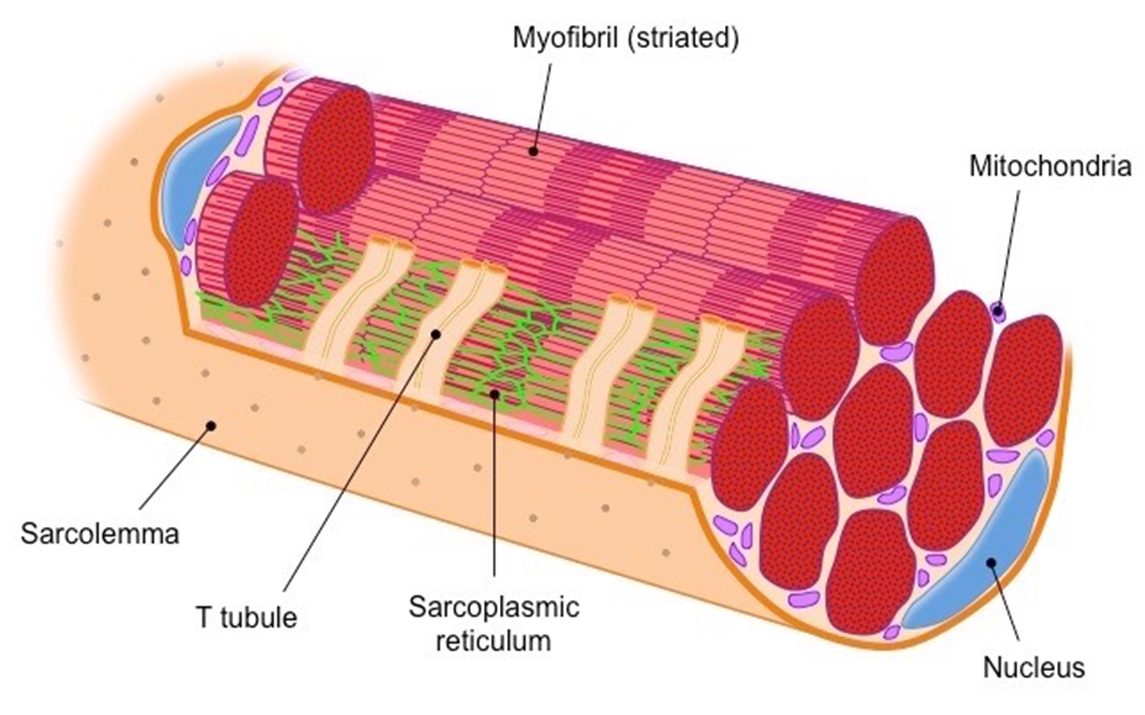 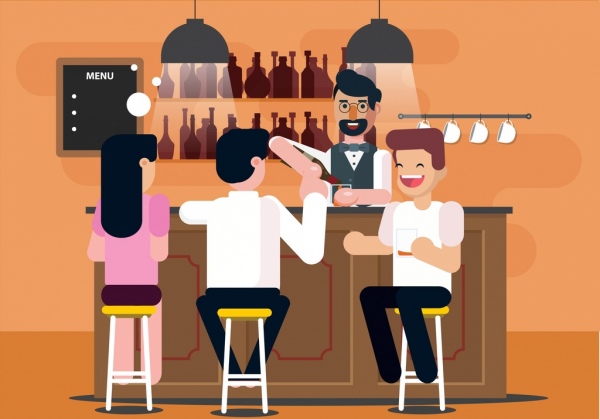 The Great Biology Pubish Quiz
Muscle Structure
What is the basic contractile unit of a muscle?
Myofibril
A
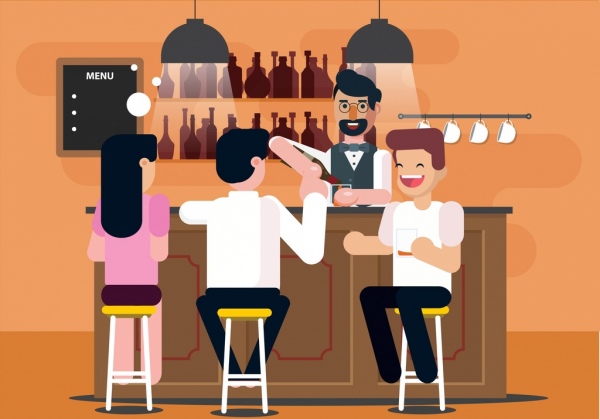 Sarcomere
B
Actin
C
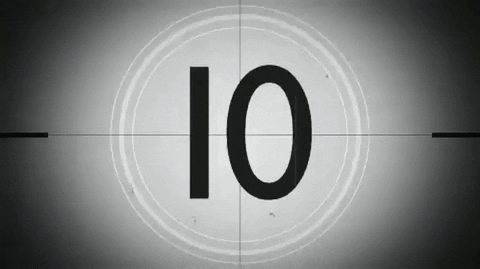 Myosin
D
The Great Biology Pubish Quiz
Muscle Structure
Which protein forms the thick filaments in a sarcomere?
Actin
A
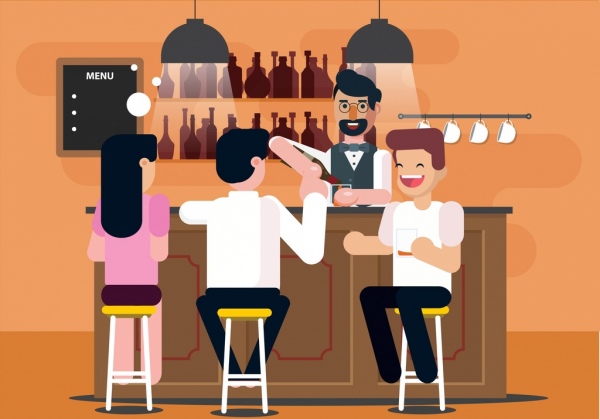 Tropomyosin
B
Myosin
C
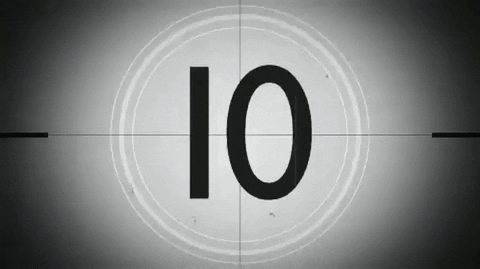 Troponin
D
Epimysium
The Great Biology Pubish Quiz
Muscle Structure
Endomysium
Which structure surrounds individual muscle fibres?
Epimysium
A
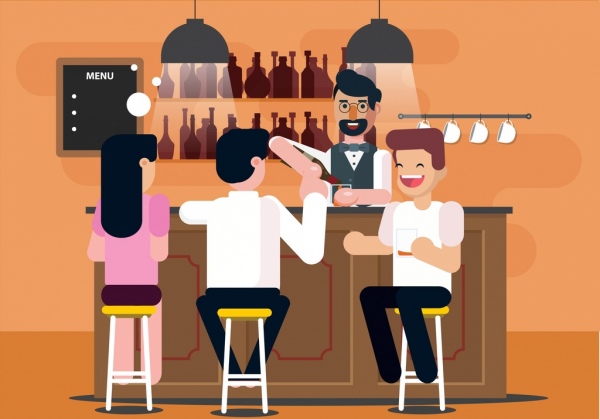 Perimysium
B
Endomysium
C
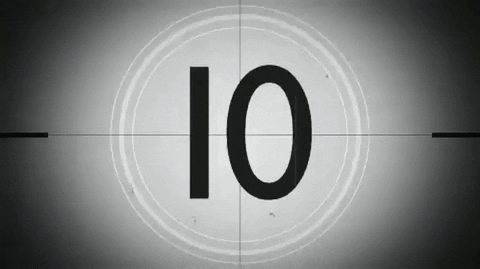 Sarcolemma
D
The Great Biology Pubish Quiz
Muscle Structure
What is the name of the cell membrane of a muscle fibre?
Sarcolemma
A
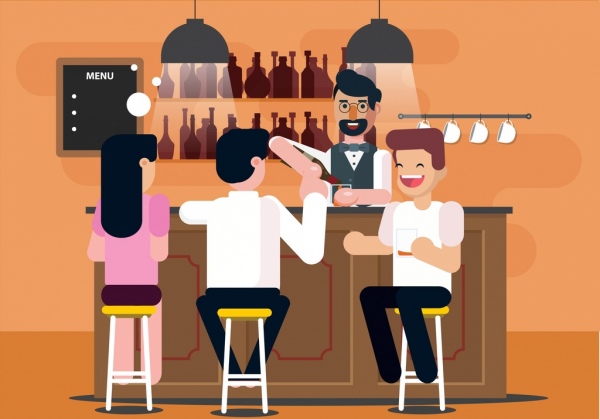 Sarcoplasm
B
Sarcomere
C
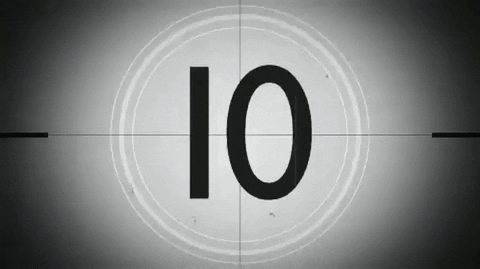 Sarcoplasmic
D
The Great Biology Pubish Quiz
Muscle Structure
Which protein blocks the myosin-binding sites on actin?
Myosin
A
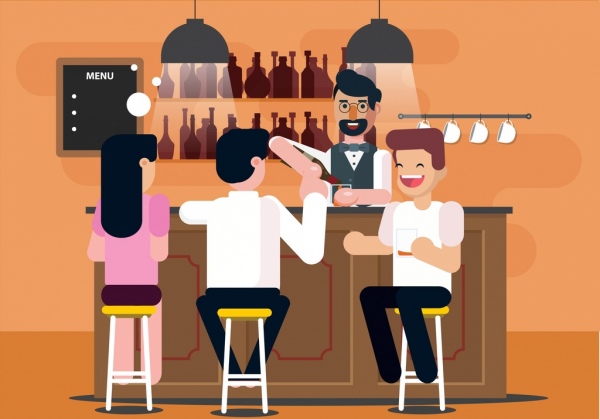 Troponin
B
Creatine
C
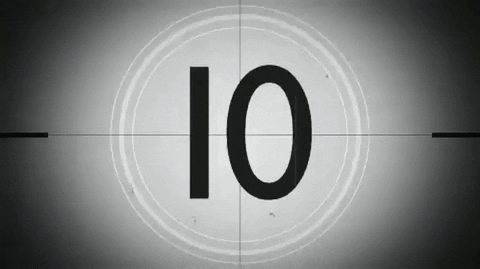 Tropomyosin
D
The Great Biology Pubish Quiz
Muscle Structure
What organelle stores calcium ions needed for contraction?
Nucleus
A
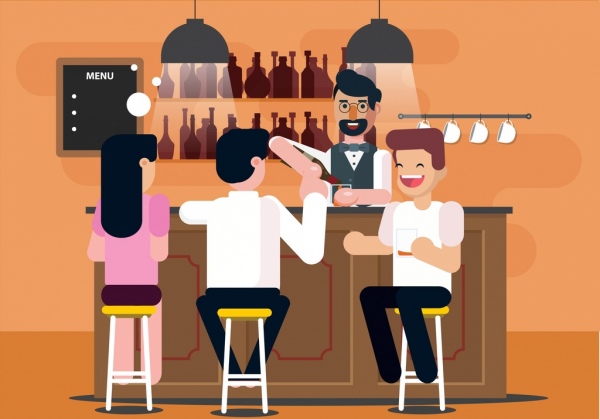 Sarcolemma
B
Mitochondrion
C
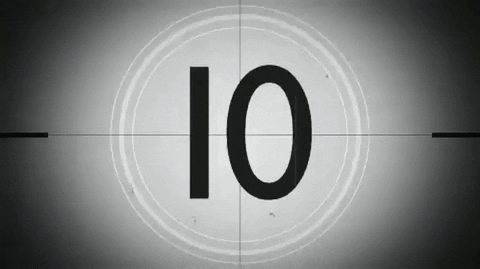 Sarcoplasmic reticulum
D
The Great Biology Pubish Quiz
Muscle Structure
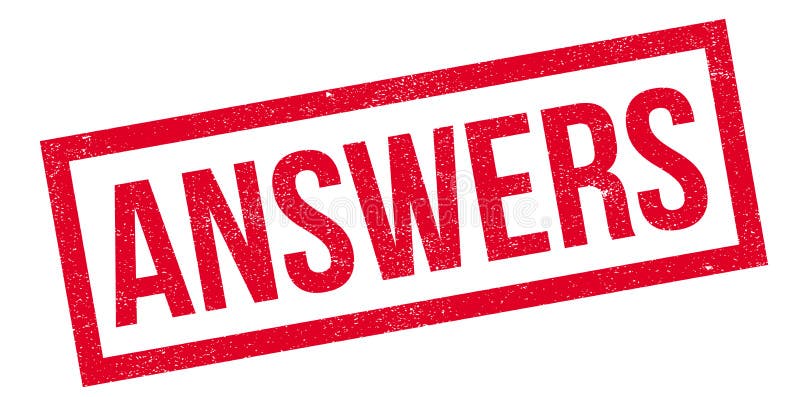 Question 1
B
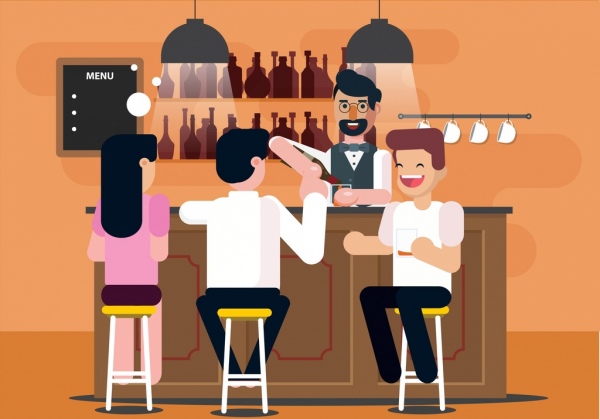 Question 2
C
Question 3
C
Question 4
A
Question 5
D
Question 6
D